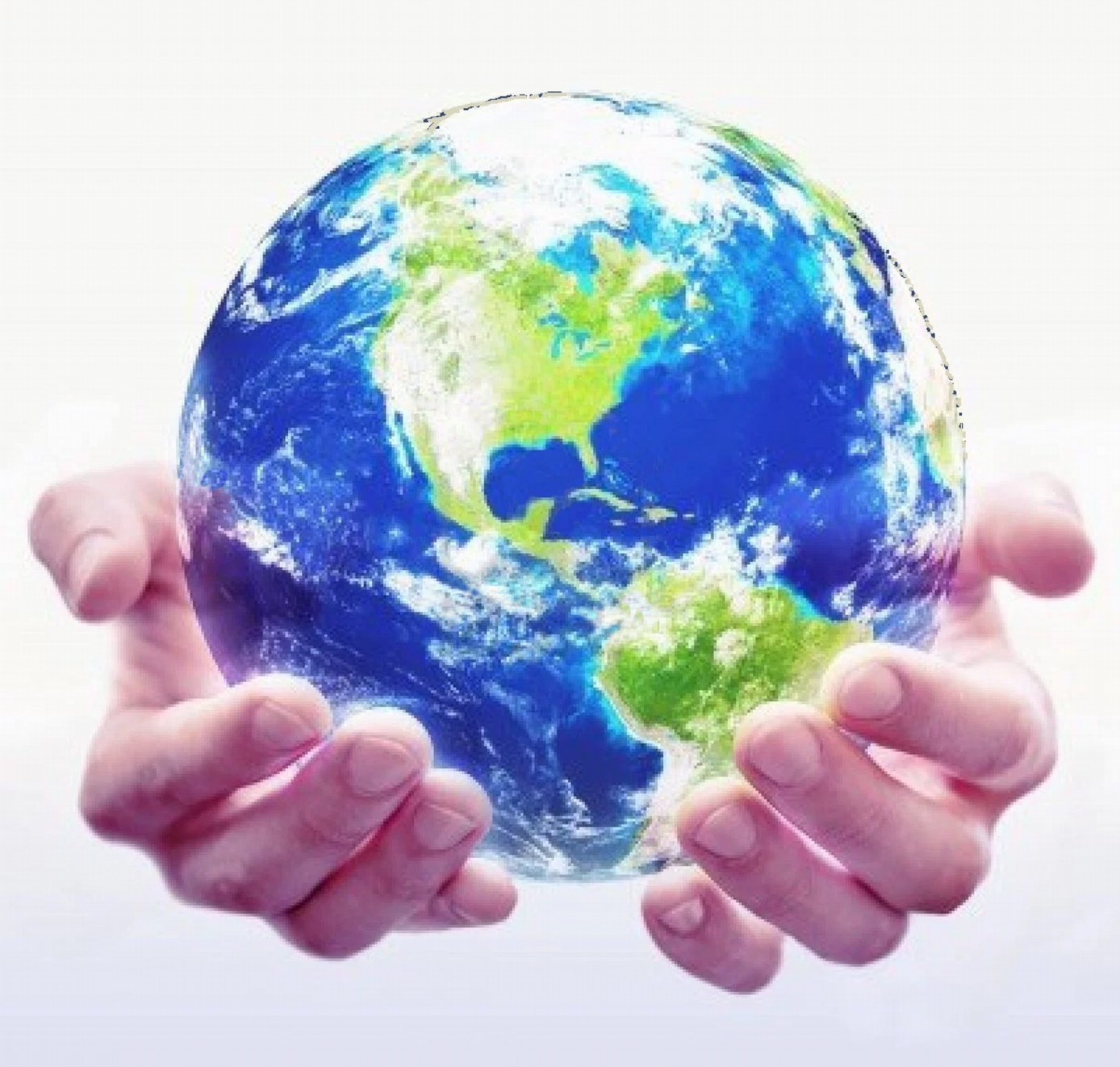 voor een waardevol model van jouw wereld
Welkom!
bij de NLP-workshop “Vind je missie”
Stadkamer, 6 december 2018
Volksuniversiteit Zwolle
Programma voorjaar 2019
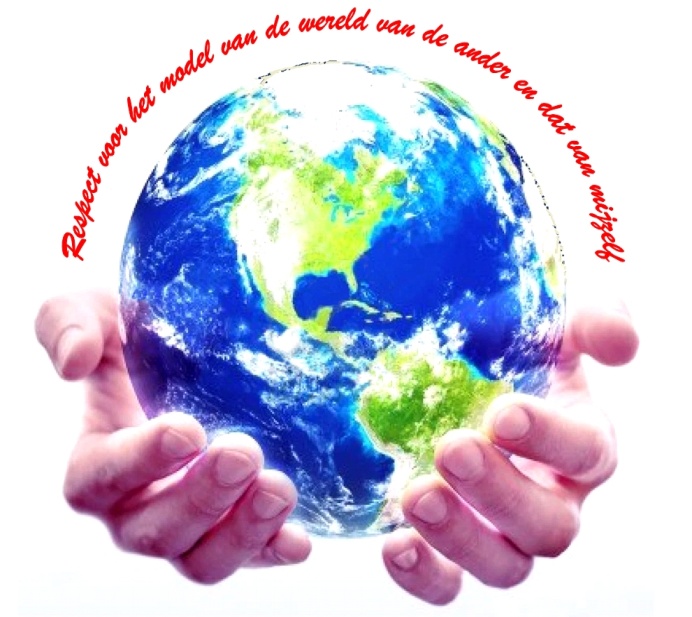 NLP cursusprogramma ‘Je Ongekende Vermogens’
10 lessen van 3 uur op dinsdagavonden 19.00-22.00
Week:                                       Onderwerpen:
Doelen, Wat is NLP? Introductie, Vooronderstellingen
Zintuiglijke scherpzinnigheid
NLP-communicatiemodel, Neurologische Niveaus
Rapport
Representatiesystemen
Ankeren
Taal 1 chunken
Taal 2 Metamodel, (Metaforen)
Taal 3 Miltonmodel, (Geweldloze Communicatie)
Herkaderen,  Doelen, Presentatie, Evaluatie, Certificering, Afsluiting
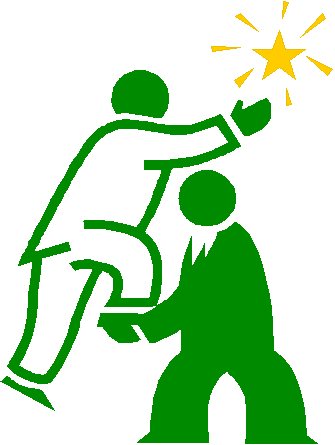 Structuur van de NLP cursussen
Volksuniversiteit cursussen van 10 avonden van 3 uur
NLP Basiscursus 30 uur
3 Vervolgcursussen 3 x 30 = 90 uur
NLP Practitionerexamen 10 uur
Samen NLP Practitioner 130 uur
NLP Practitioner 130 uur
NLP Masterpractitioner 130 uur
NLP Trainersopleiding 130 uur
Assisteren bij NLP Practitioner 130 uur
NLP Trainersexamen 26 uur
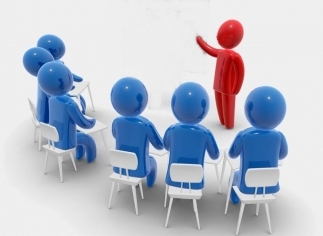 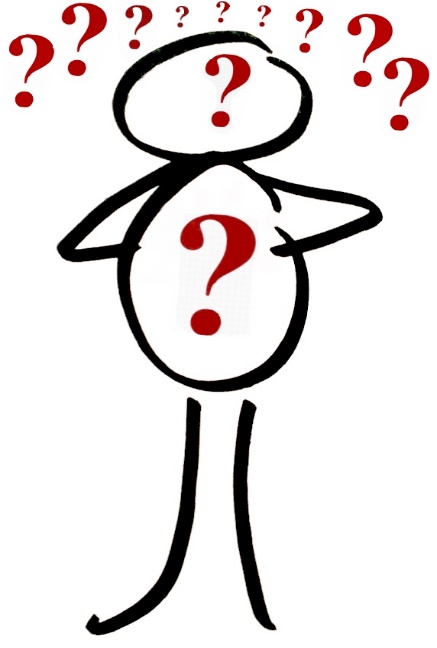 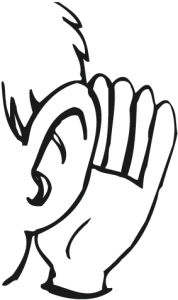 en Presenteren
Luisteren
Verwachtingvertellen
Wat verwacht je van deze NLP workshop?
Vertel iets over jezelf….
2 x 1 min, 
Deel de essentie (1/2 min)
K+
Folders
Wat ‘overkomt’ zoal in het leven?
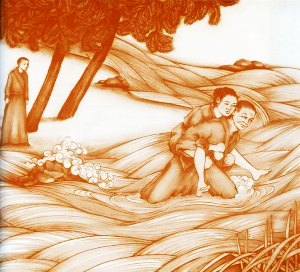 De twee monniken en de vrouw
Welke beperkende overtuigingen houden je van jouw missie in je leven af?
Hoe maak je er versterkende overtuigingen om datgene te doen waar je echt naar verlangt?
4. Wat is NLP?
Neurologisch: Alles wat we meemaken wordt via onze zintuigen en onze zenuwen (neuronen) naar het centrale zenuwstelsel getransporteerd en opgeslagen in ons geheugen. 
 Linguïstisch: Communiceren doen we door middel van gesproken taal (lingua = tong of taal). Het lichaam heeft ook zijn taal  dit zijn houdingen, gebaren, toonhoogtes, gezichtsuitdrukking en ander non-verbaal gedrag. 
 Programmeren: Terwijl we communiceren kunnen we anderen, of anderen ons, iets bijleren, afleren of veranderen. We hebben invloed op ons eigen gedrag en dus ook op dat van anderen.
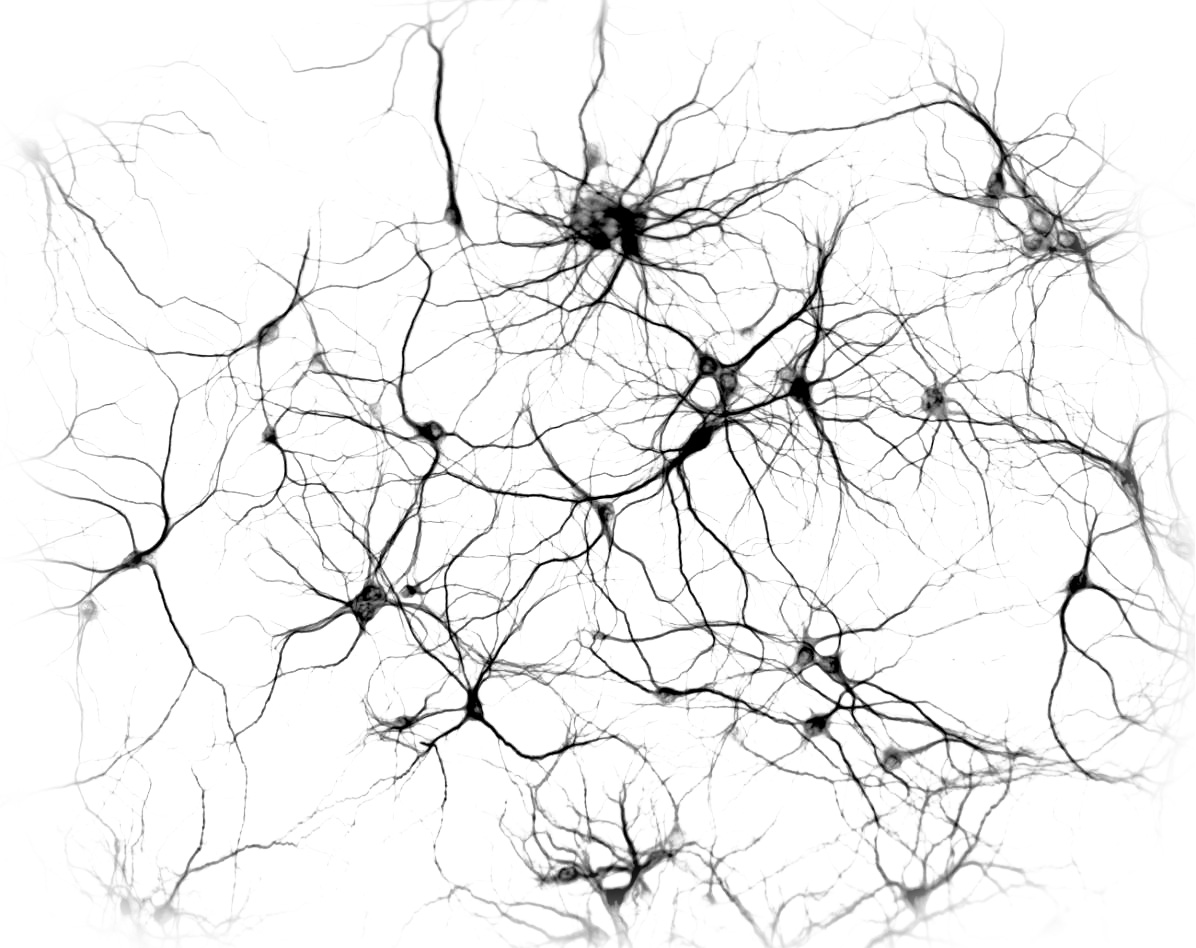 100 miljard zenuwcellen
Wat gebeurt er als je meer focust op iets?
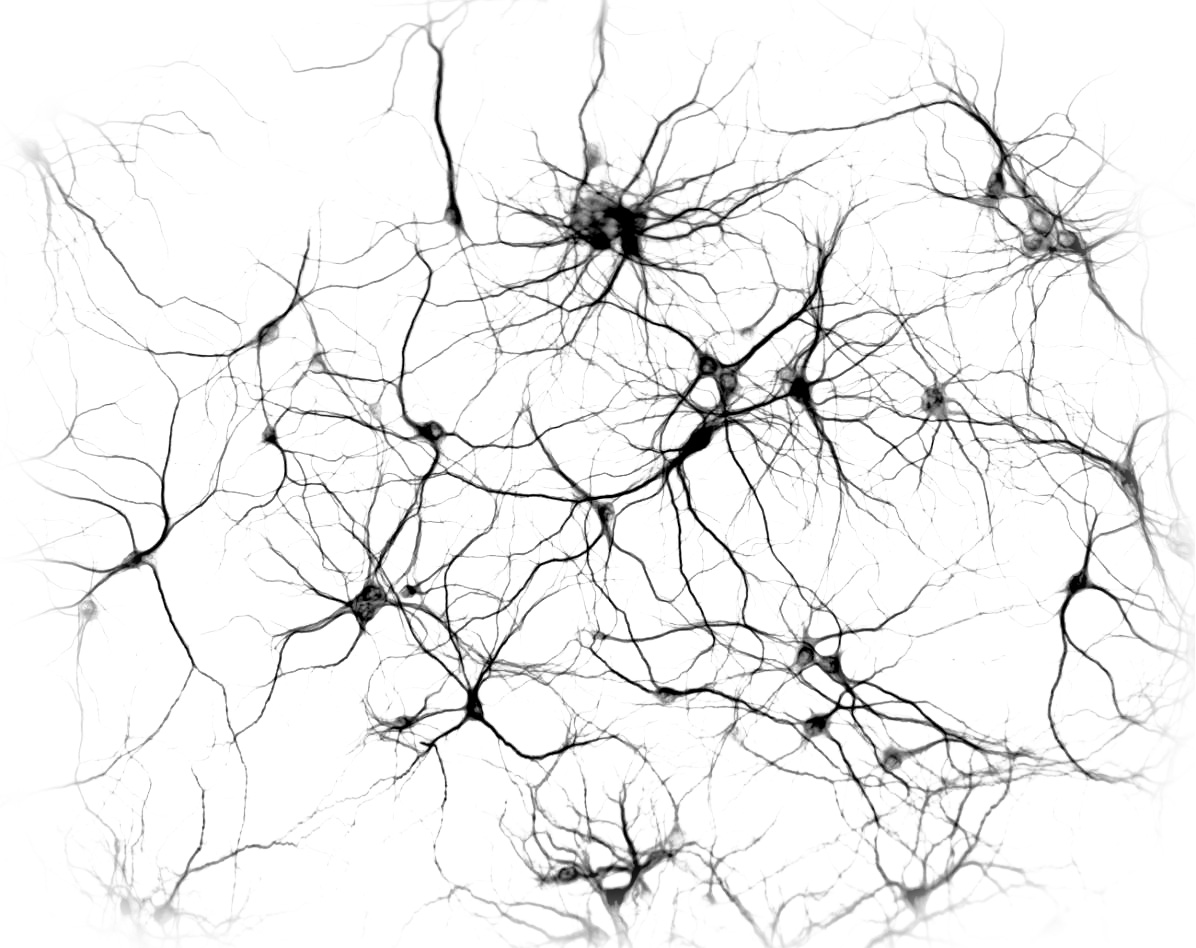 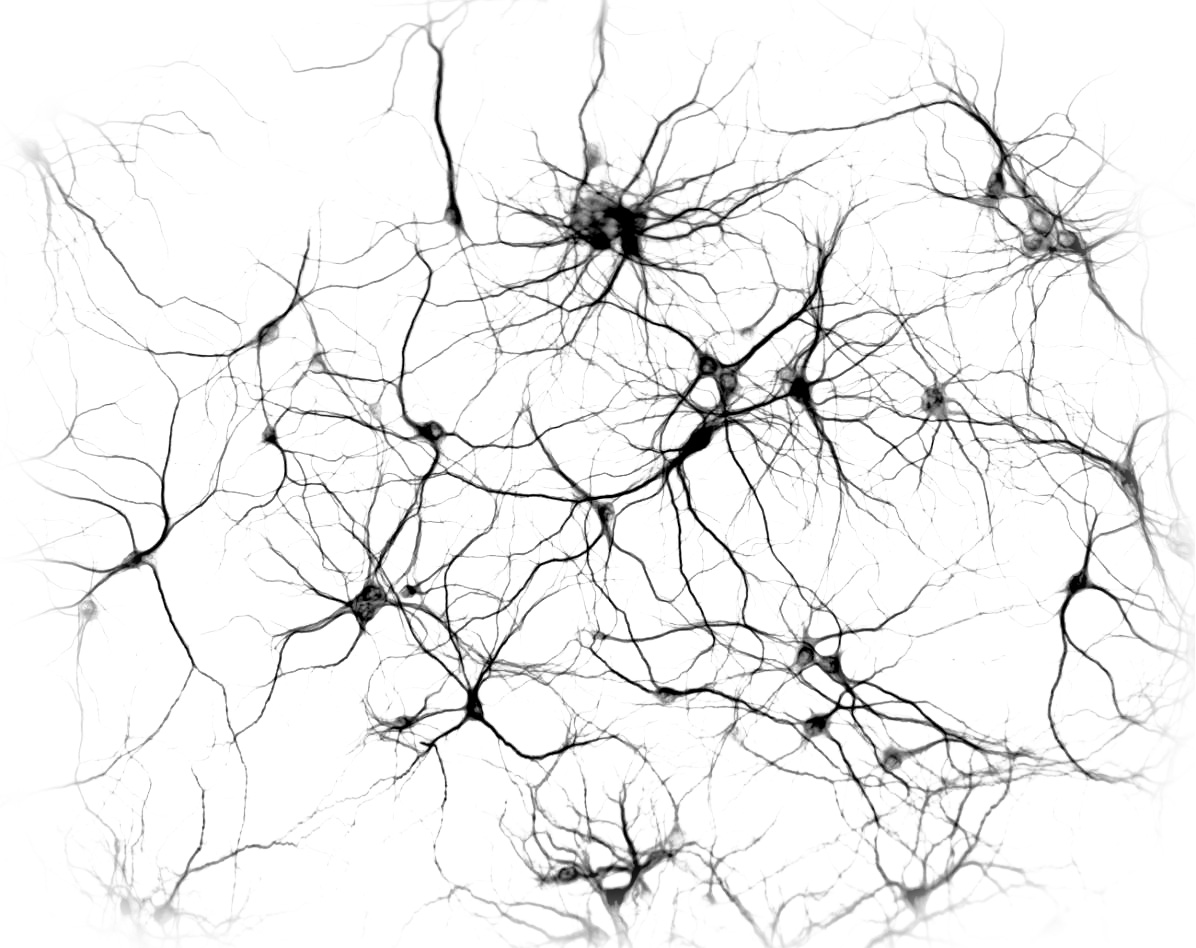 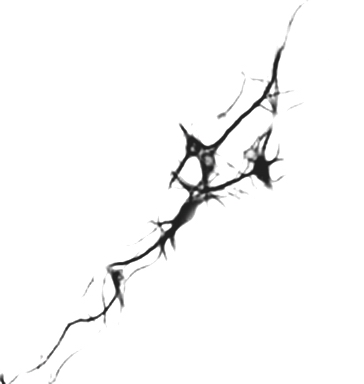 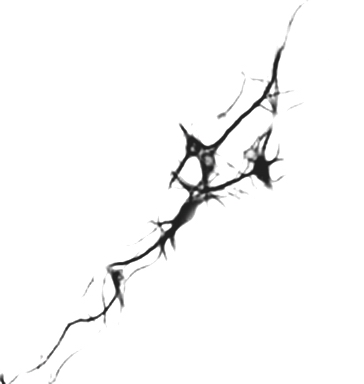 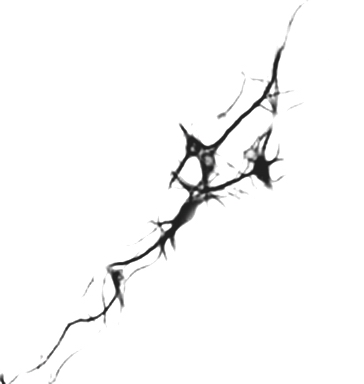 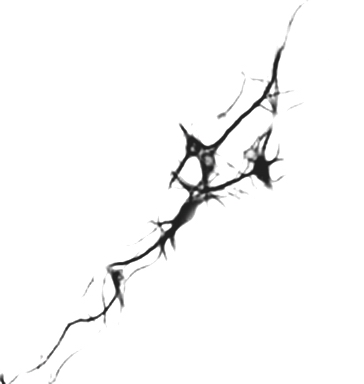 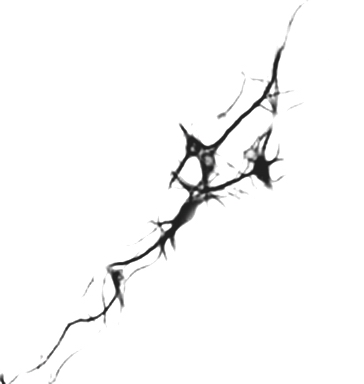 De toolkit van NLP:Neuro Linguïstisch Programmeren
Wat zijn de NLP gereedschappen?
Focussen
Ankeren
Betekenis geven
Wijzer worden
Doen
Loslaten
Accepteren
De structuur leren veranderen
Respecteren
Herkaderen
Interne voorstelling veranderen
3 waarnemingsposities
Uitgaan van voor-onderstellingen
Kiezen voor de hoogste neurologische niveaus
Rapport maken
Versterkende overtuigingen opbouwen
Hulpbronnen aanboren
8
Zelfvertrouwen vergroten
5. Wie is wie in NLP?
Dr Richard Bandler
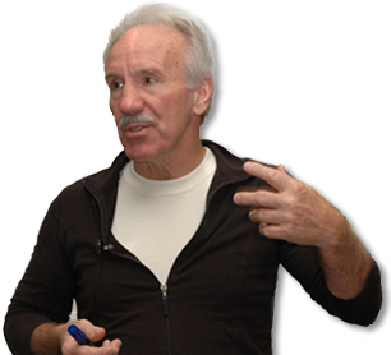 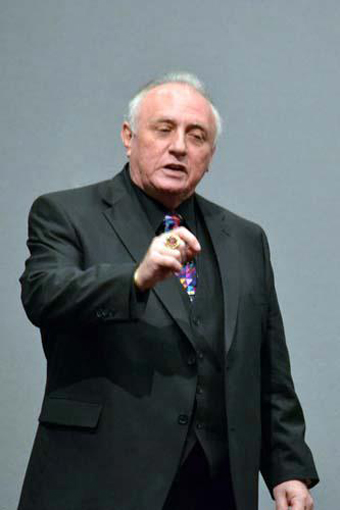 Prof. Dr. John Grinder
samen met een groep jonge wetenschappers ontwikkelden zij NLP in de vroege 70-er jaren in de VS, Californië.
Bandler: gestalt-therapeut en informatie wetenschapper.
Grinder: een linguïst, taalwetenschapper. 
Zij waren geïnteresseerd in hoe mensen elkaar beïnvloeden.
Vooral om in staat te zijn om gedrag te leren , zoals effectiviteit en succes verkrijgen.
De drie levensvragen
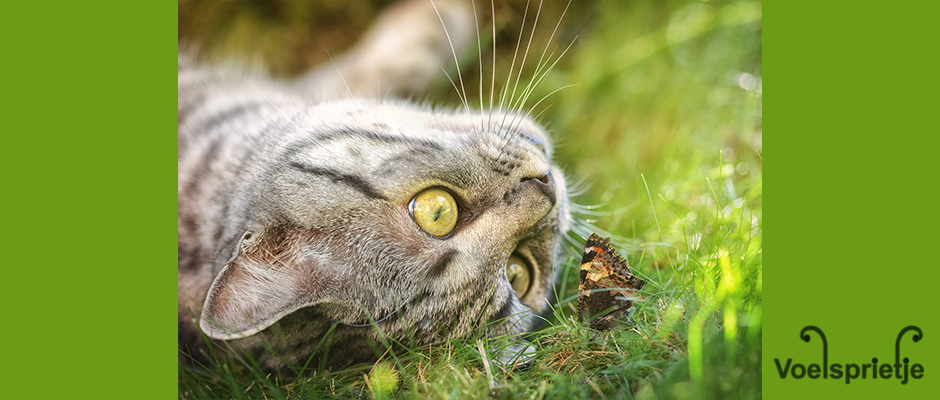 1. Waar focus je op?
2. Welke betekenis geef je er aan?
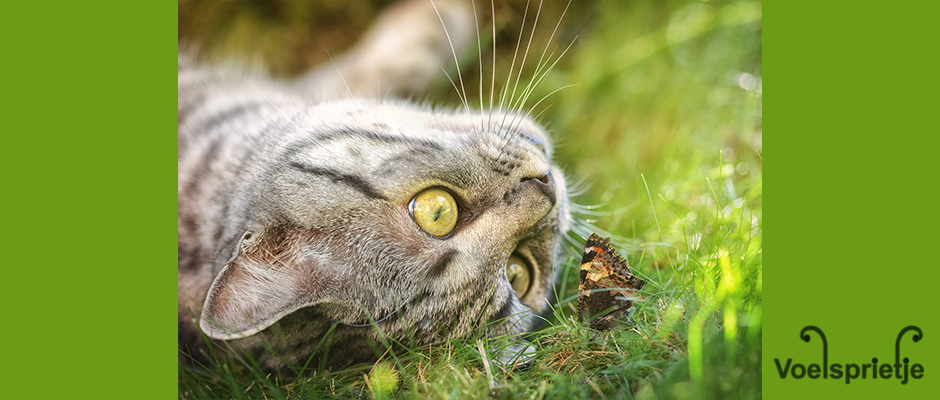 Spelgoed of voedsel?
3. Wat doe je?
Spelen of eten?
Focus op ademen
Spreek de volgende woorden uit:
(Eén woord of zinsdeel per ademhaling)
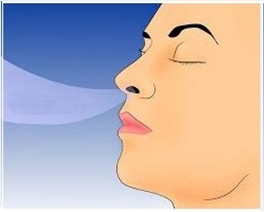 Ik adem in
in
Ik adem uit
Ik adem diep in, 
Ik adem langzaam uit.

In adem kalm in,
Ik adem uit en ontspan.

Ik adem in en glimlach, 
Ik adem uit en laat los.

Ik adem in dit moment, 
Ik adem uit in dit heerlijke moment.
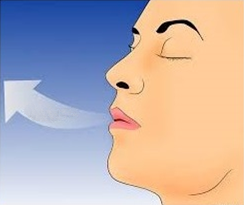 uit
Waar focus je op?
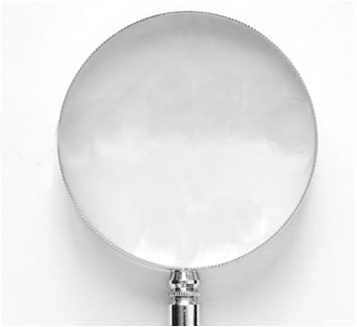 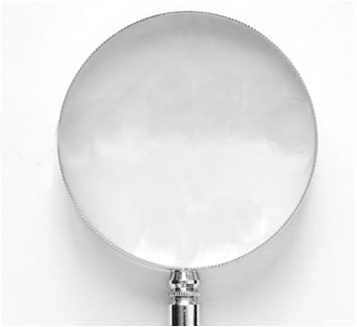 MOGELIJK
ON MOGELIJK
ONMOGELIJK
ON
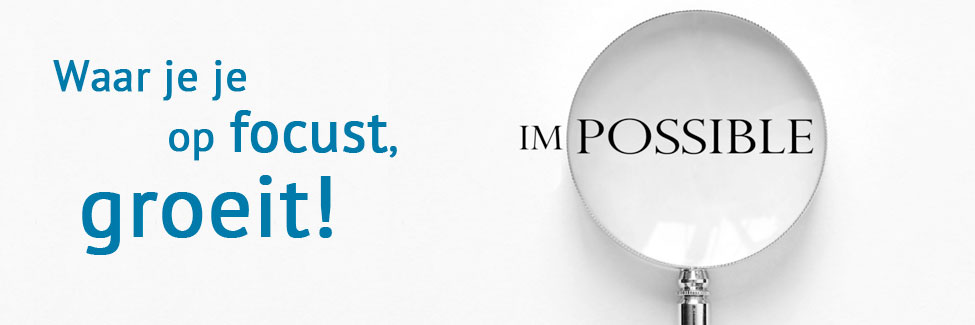 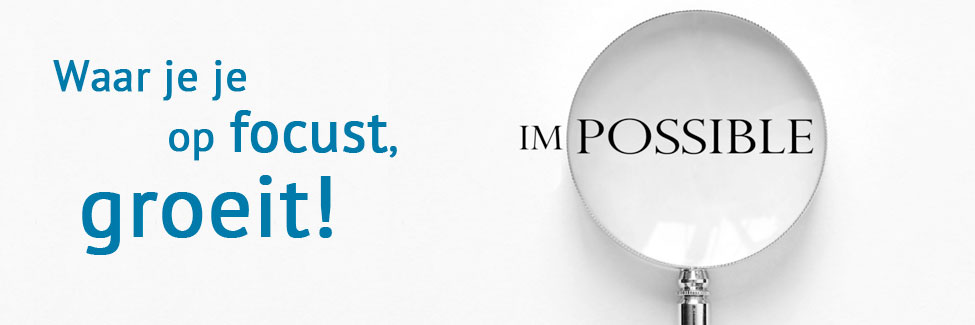 Hoe nemen we waar?
Trein A rijdt 100 km per uur.
Als jij op het perron  til staat ervaar je trein A als zeer snel bewegend .
Als jij in trein B zit die over een  ander spoor  ook met 100 km per uur als deze trein A rijdt, zie je trein A alsof hij stilstaat. 
Maar dan lijkt het net of het perron met  100 km. Langs rijdt.
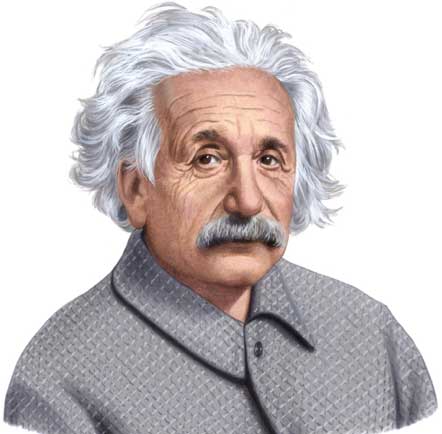 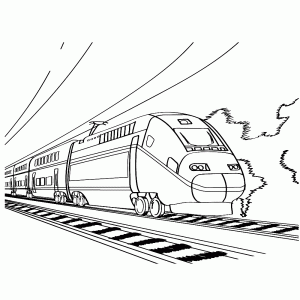 Einstein: De kaart is niet het gebied
De zintuiglijke waarneming  geeft niet de werkelijkheid weer.
Hoe Communiceer je?
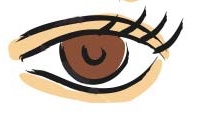 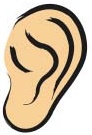 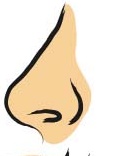 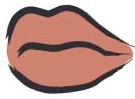 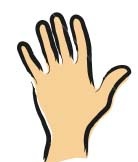 De Kaart …………..
>  ………….. is niet …………….…..   >
Het Gebied
Interne
Voorstelling
FILTERS
Weglaten
Externe
Prikkel
Vervormen
Generaliseren
Z I N T U I G E N
Stemming
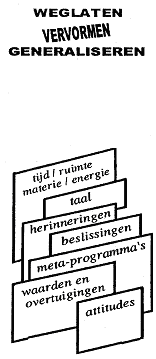 Fysiologie
Taal/Gedrag
14
Interne
Voorstelling
Wat zijn de verschillen in interne voorstellingen?
Oefening  NLP communicatiemodel


Schrijf ten minste 5 woorden op 
die bij je op komen als je het woord “Zwolle” hoort.

Hoeveel van deze woorden, die jij opgeschreven hebt, 
denk je dat door iedereen zijn opgeschreven?
De kaart is niet het gebied
(de interne voorstelling die je maakt 
van de werkelijkheid is niet de werkelijkheid)
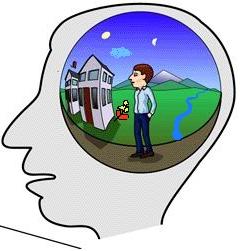 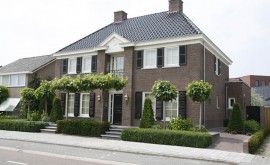 Het gebied
(de werkelijkheid)
De kaart
(de interne voorstelling)
Waar wil je naar toe in jou leven?
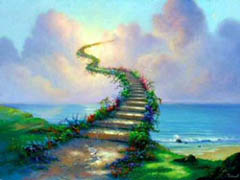 Wat is jouw missie?
Neurologische niveaus
6 Missie 
Hetgeen richting geeft aan ons leven: Zingeving, missie, doel
5 Identiteit
Persoonlijkheid: ‘ik ben’. Op dit niveau spelen ook de emoties. Je zelfgevoel.
4 Waarden en Overtuigingen: 	
4a Waarden en normen, gedachten en ideeën. Alles wat geen feit is.
4b Overtuigingen. Datgene wat voor jou belangrijk is en wat je aanneemt dat waar voor je is.
3 Vaardigheden
Vermogens, hulpbronnen, kwaliteiten, wat je kunt.
2 Gedrag
 Alles wat je kunt zien en horen van de ander, wat je als het ware op video vast kunt leggen.
1 Omgeving
Alles wat om je heen is, de context en de tijd.
Neurologische Niveaus
 (Bateson/Dilts)
Missie
Wat is het meest belangrijke 
 in jouw leven?
Identiteit
Wie ben je?
Overtuigingen/
Waarden
Waarom?
Hoe? Welke
 vaardigheden?
Vaardigheden
Gedrag
Wat doe je?
Omgeving
Waar? Wanneer?
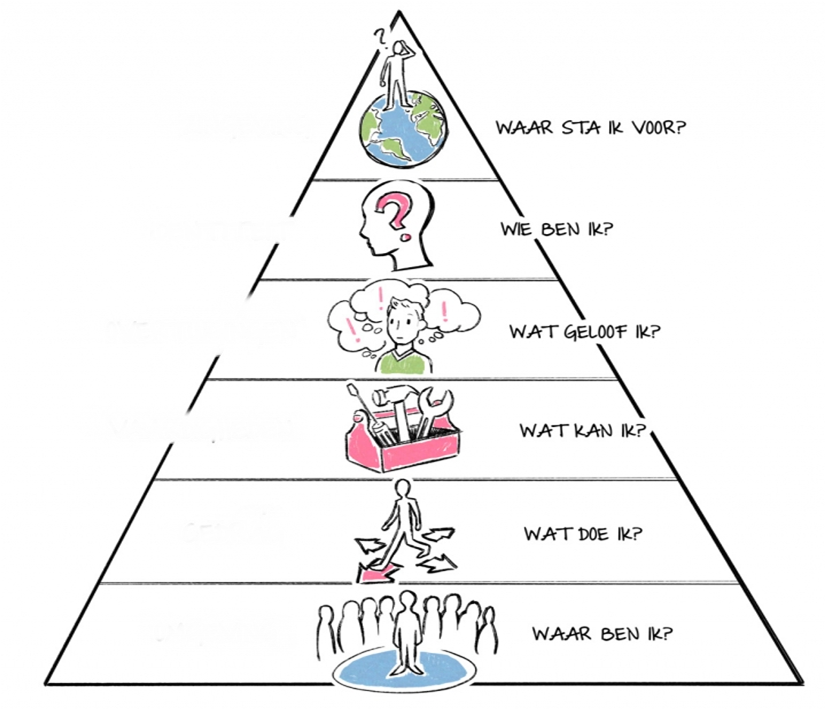 Missie
Zijn
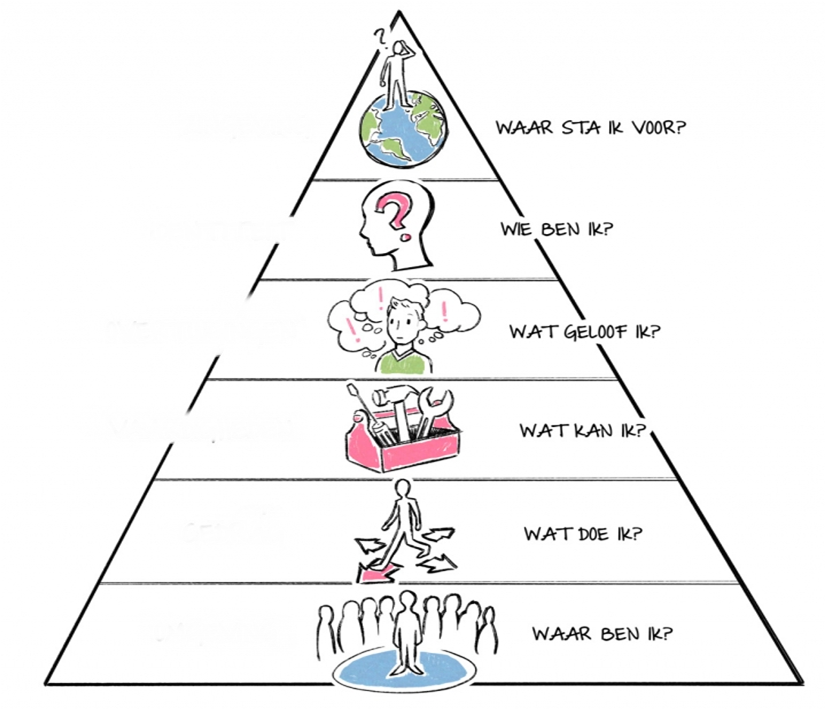 Identiteit
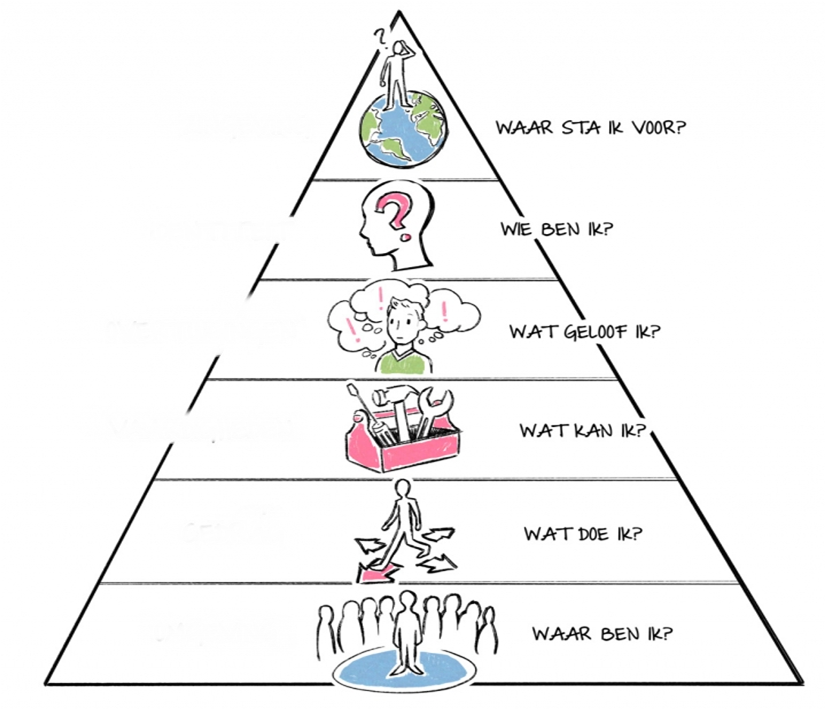 Waarden
Overtuigingen
Hebben
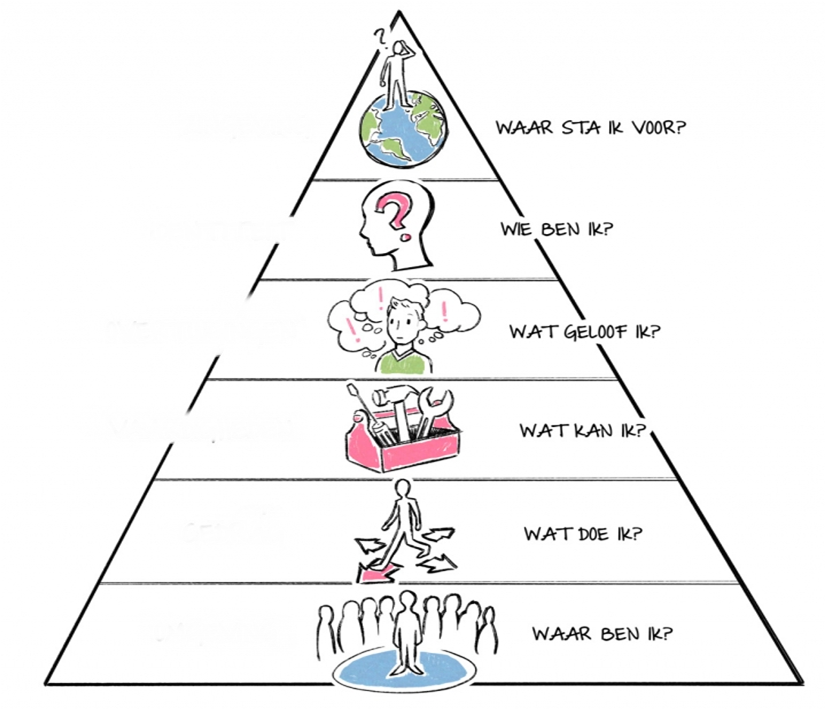 Vaardigheden
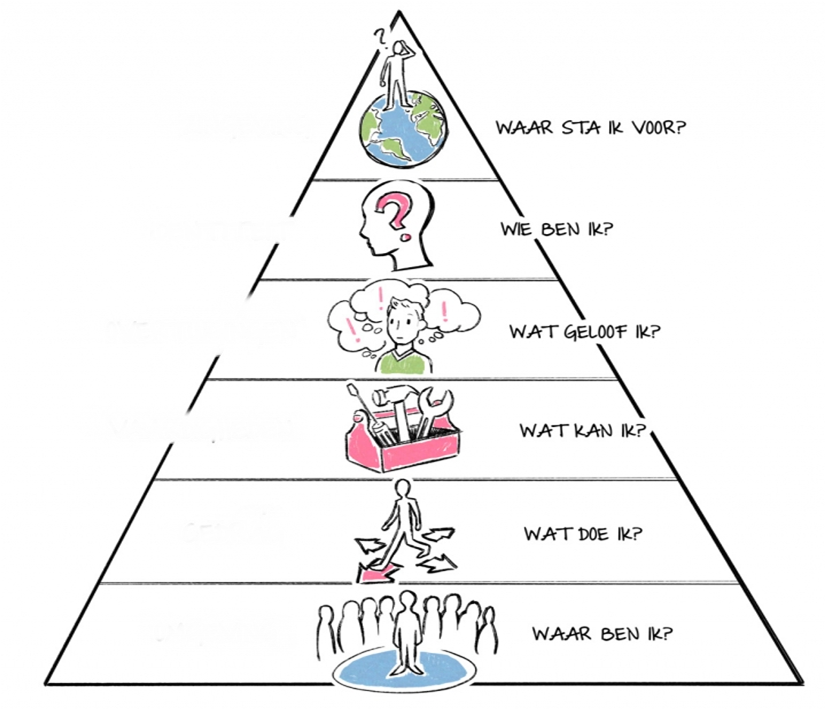 Gedrag
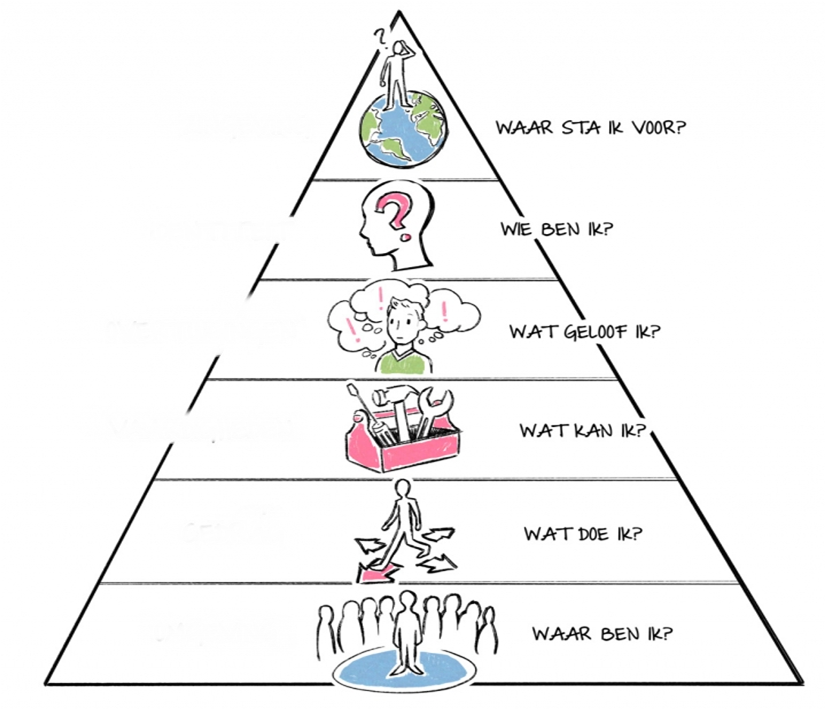 Omgeving
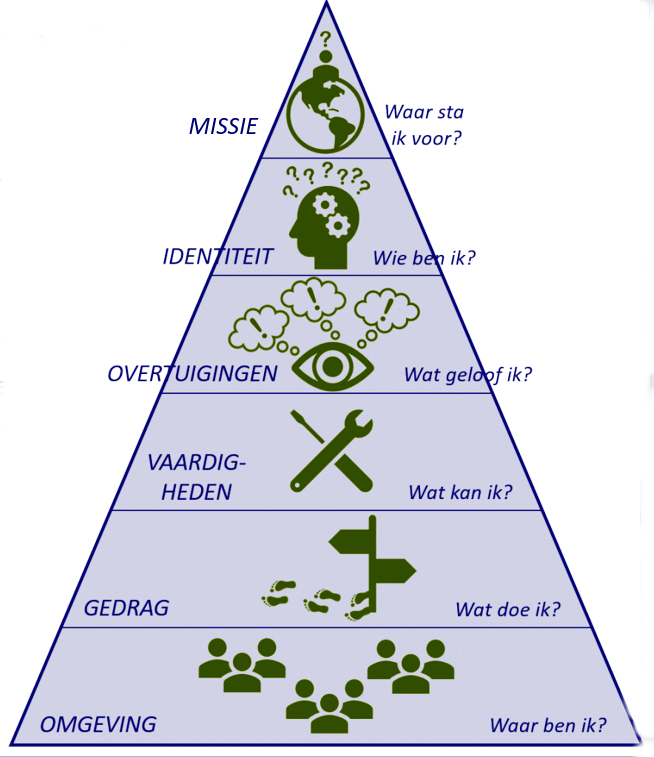 Eigenschappen van het model van neurologische niveaus:
Een hoger niveau heeft meer invloed op een lager gelegen dan andersom
De onderste 4 niveaus gaan over "hebben“ bovenste gaan over "zijn“  
Het systeem werkt het best wanneer alle lagen uit het model dienend zijn aan het hoogste niveau en dus in lijn zijn met elkaar (congruentie).
Hoe goed kun je focussen op wat je hebt?
Wat communiceer je met jezelf?
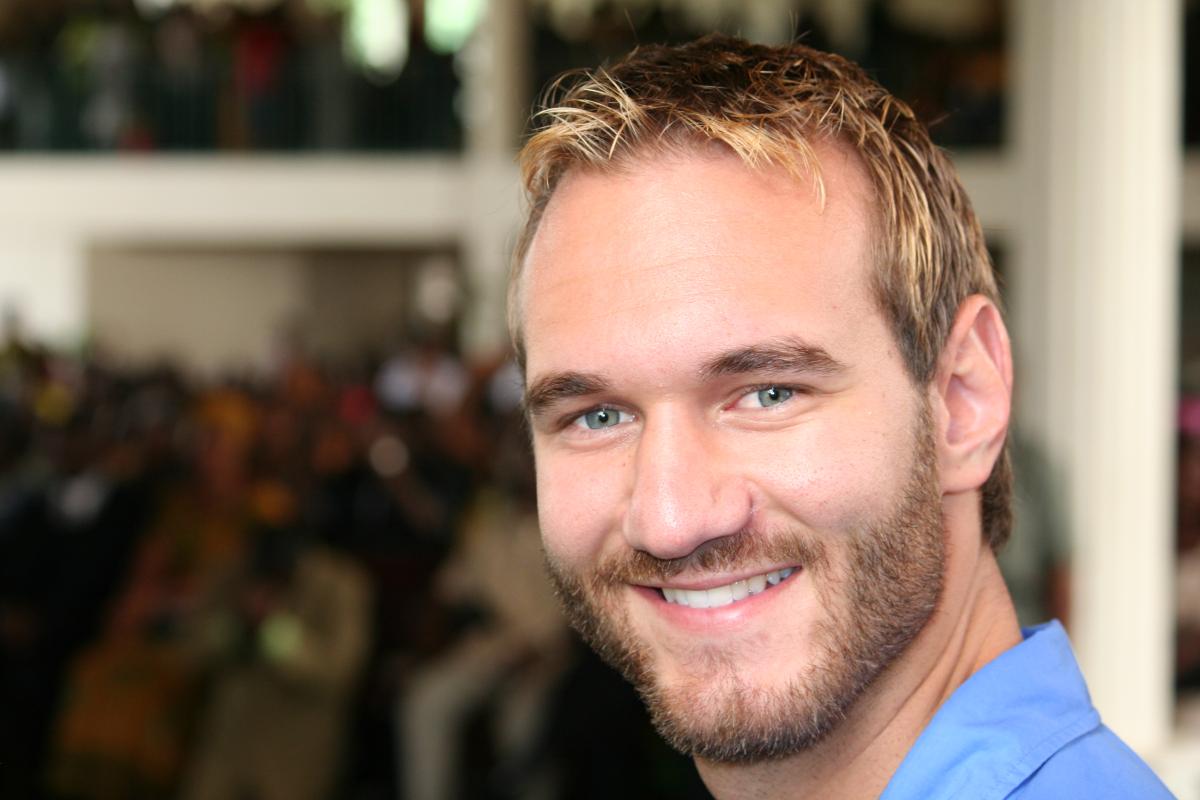 Heb jij beperkingen?
 Kijk naar Nick Vujicic
Wat zijn de neurologische niveaus van Nick?
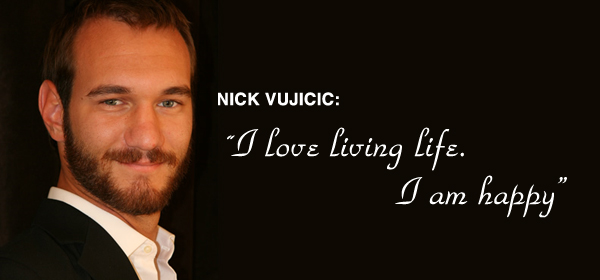 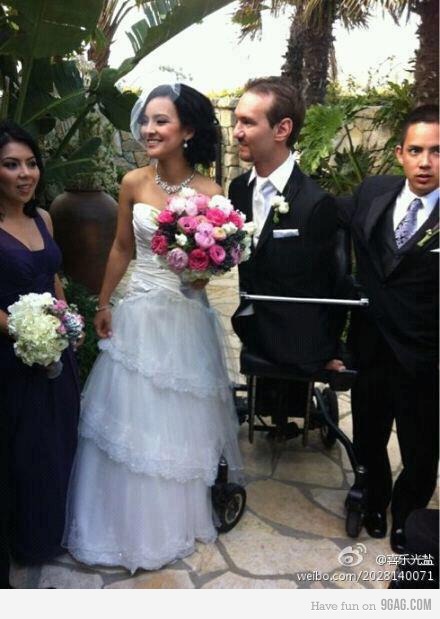 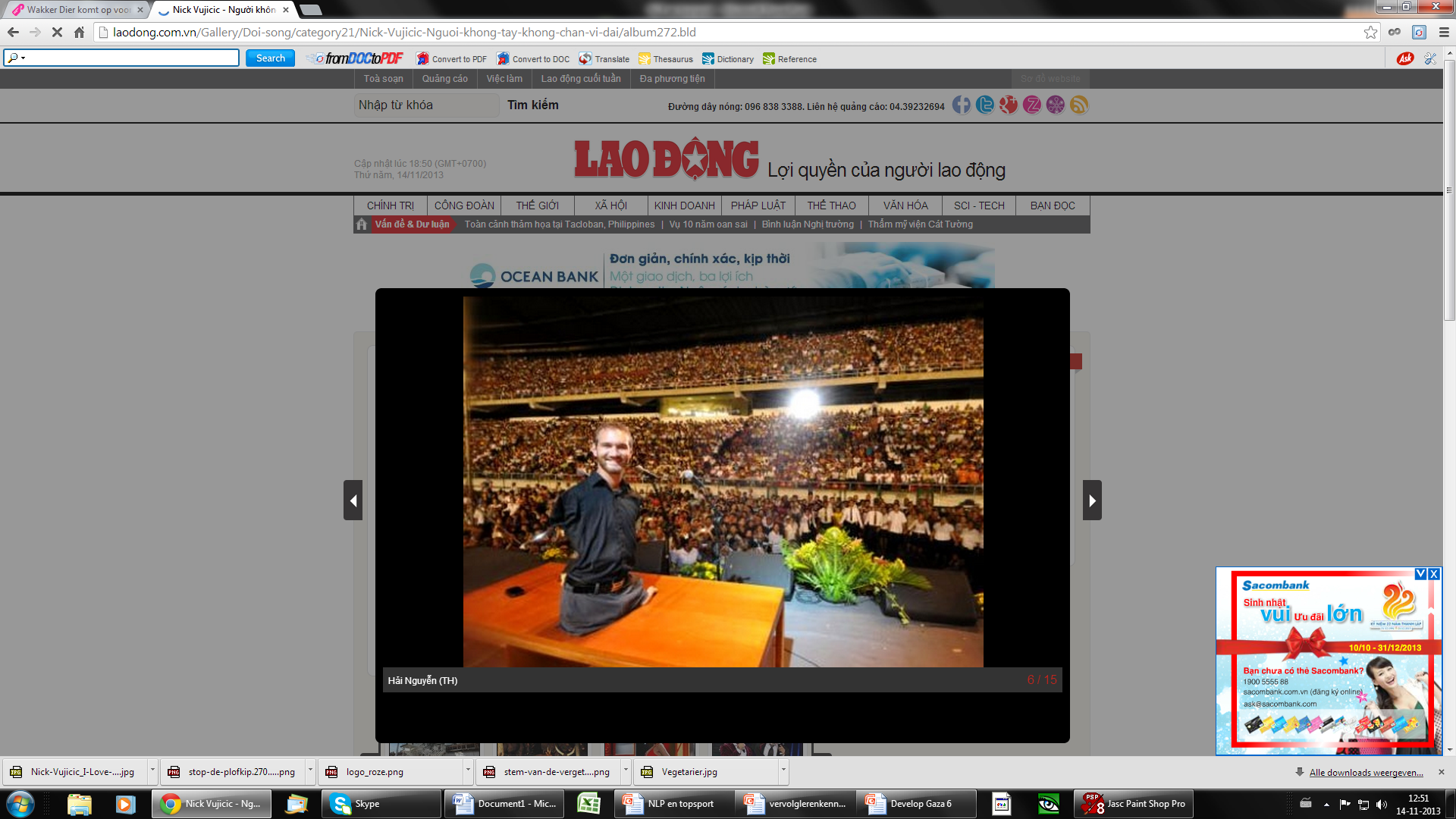 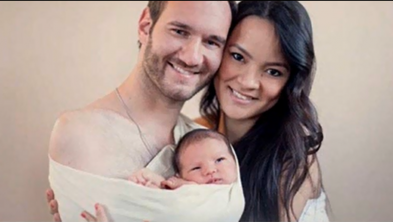 Oefening met de Neurologische Niveaus
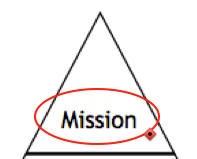 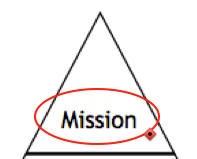 Missie
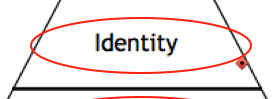 Hoe is jouw situatie als het probleem is opgelost op niveau:
Identiteit
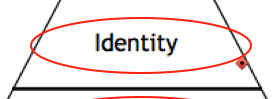 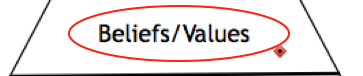 Overtuigingen, 
Waarden
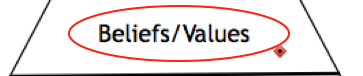 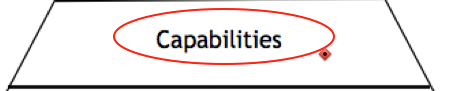 Vaardigheden
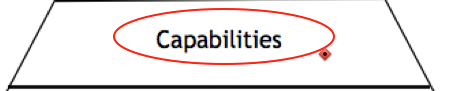 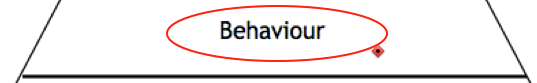 Alsof het Probleem is opgelost
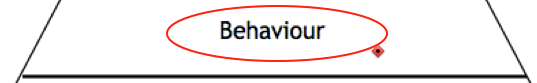 Gedrag
Probleem
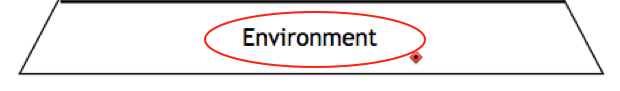 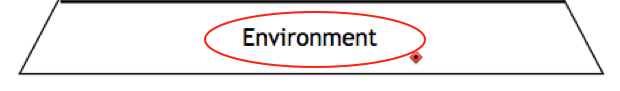 Omgeving
Start
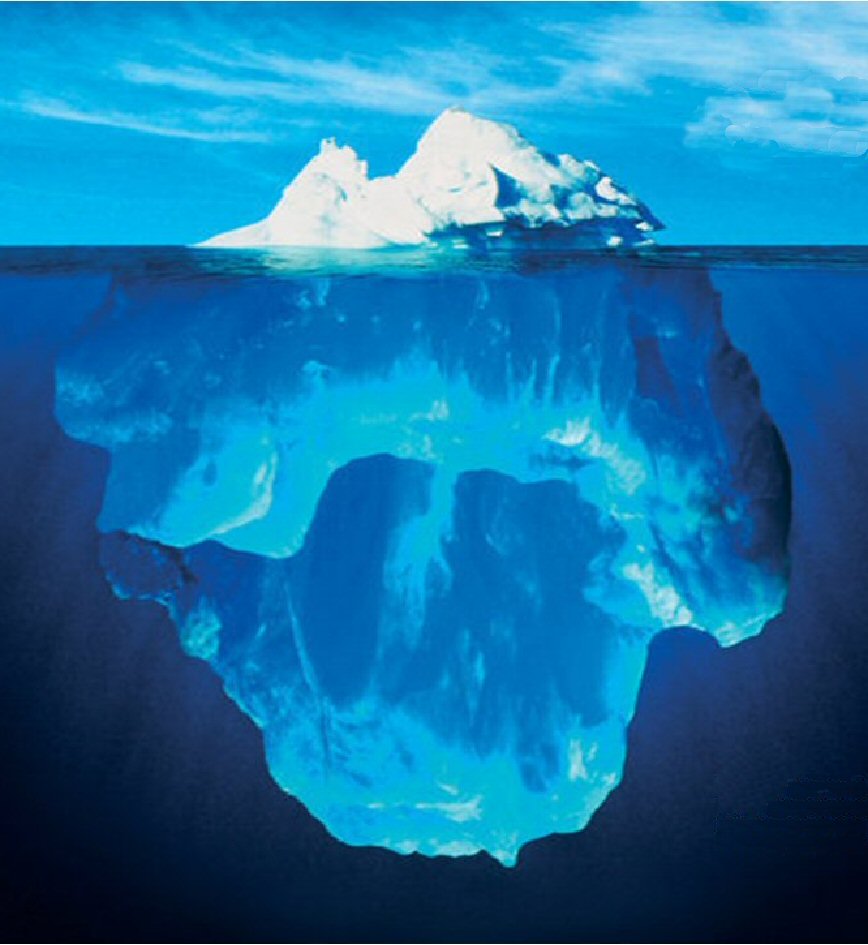 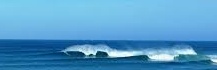 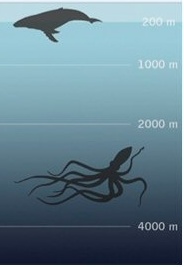 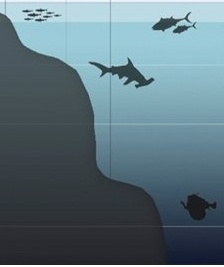 het bewuste = golfje aan oppervlak
het bewuste = topje van de ijsberg
het bewuste verwerkt 
60 bits/sec
het onbewuste = onderwater deel van de ijsberg
het onbewuste verwerkt 11.200.000 bits/sec
het onbewuste = de oceaandiepten
De functies van het onbewuste
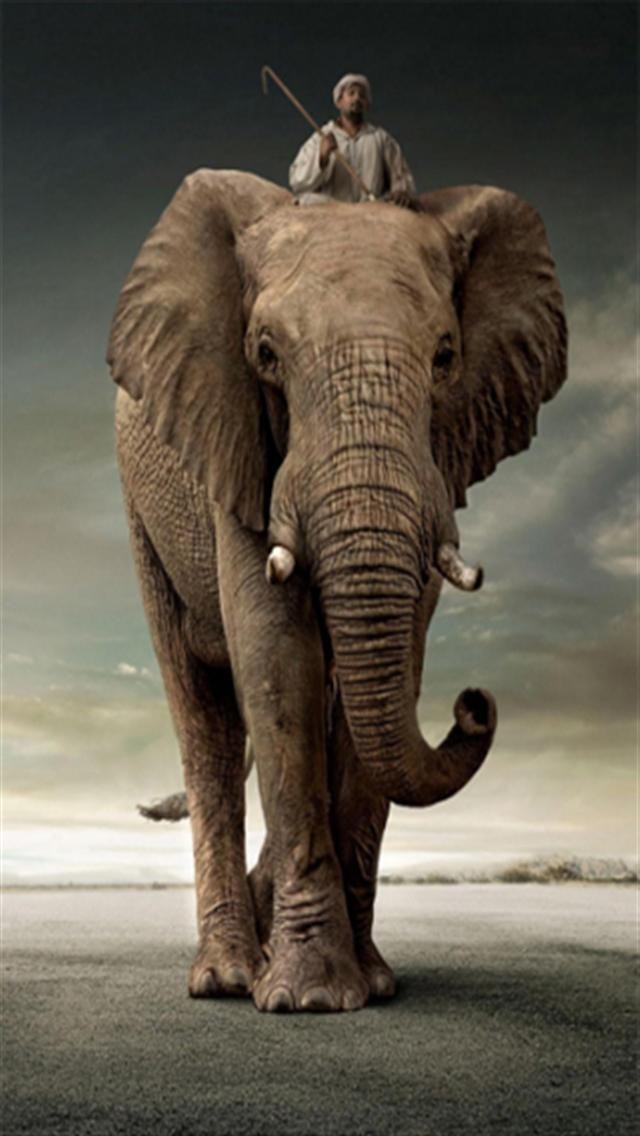 bewuste
onbewuste
Als de berijder een duidelijke boodschap doorgeeft aan de olifant, gaat deze de weg die het bewuste wil.
De olifant vermijdt gevaar, zoals het onbewuste ook doet.
De functies van het onbewuste
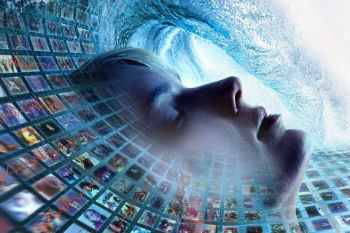 Slaat herinneringen op: 
chronologisch en 
thematisch
	Is het domein van emoties
	Bestuurt het lichaam, heeft een blauwdruk van het lichaam
	Handhaaft en beschermt het lichaam
	Werkt als een dienaar en volgt de instructies op van het 	bewustzijn
Hoe groot is het bewuste?
Deel één: Lees de volgende reeks cijfers  in 15 seconden.
7 3 2 7 5 1 9
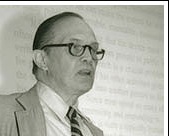 Schrijf nu alle cijfers zoals je die in je korte termijn geheugen hebt opgeslagen in de goede volgorde op een papier. Hoeveel cijfers heb je goed? Heb je ook ezelsbruggetjes gebruikt?
George Miller 
”The Magical Number Seven, Plus or Minus Two
Deel twee: Lees de volgende reeks cijfers in 15 seconden.
2 5 7 1 8 2 4 6 3 2 7 5
7 + 2
Schrijf nu alle cijfers zoals je die in je korte termijn geheugen hebt opgeslagen in de goede volgorde op een papier. 
Hoeveel cijfers heb je goed?
Tot slot
Kies één woord over wat je meeneemt van deze workshop..
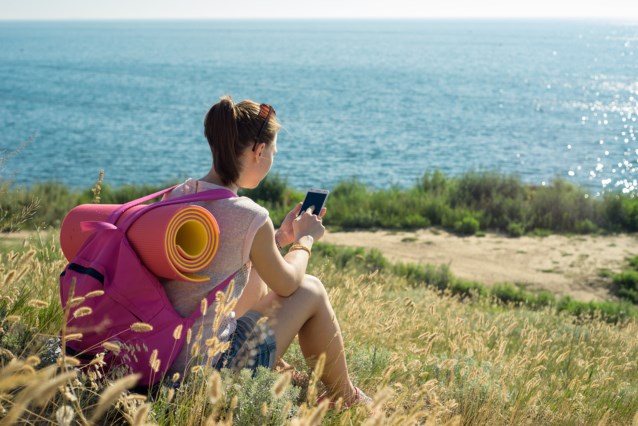